Digital Flyer Templates
In addition to hanging printed posters across campus, you can promote your event digitally inside the Green Bean and Johnson Hall. In this presentation, you’ll find an assortment of flyer templates that you can easily edit for your event.
Using digital signage templates
Tips: 
Focus on message, not design.
Use a clear and concise headline
Include all relevant event information clearly and concisely
Consider including the who, what, where as bullet-points or bold text (outside of the flier image)
Remember not to distort your image by stretching out the sides. Resize your image by grabbing the corners of the image, and not the sides.
Use the Greek text on the flyer as a guide for word count – don’t shrink the font to fit your message, instead, shorten your message to fit the suggested font. 
Most posters will only be on screen for 8 seconds before rotating to next. Use simple, clean graphics and a concise message.  Title of event and date should jump out.
Email flyers to helpdesk@oxy.edu for Johnson Hall and to Diego Silva (dsilva@oxy.edu), greenbeanposters@gmail.com, cc bsmith3@oxy.edu for the screen in the Green Bean.
If you have any questions, feel free to email Allie Gordon, agordon2@oxy.edu.
How to Export Your Poster
Once you’ve chosen which template to use, go to File, choose 
Export. Name your poster, choose JPEG to be your file format. Click ‘Save Current Slide Only’ and be sure to enter the width as 1920 and height as 1080 before choosing ‘Export.’
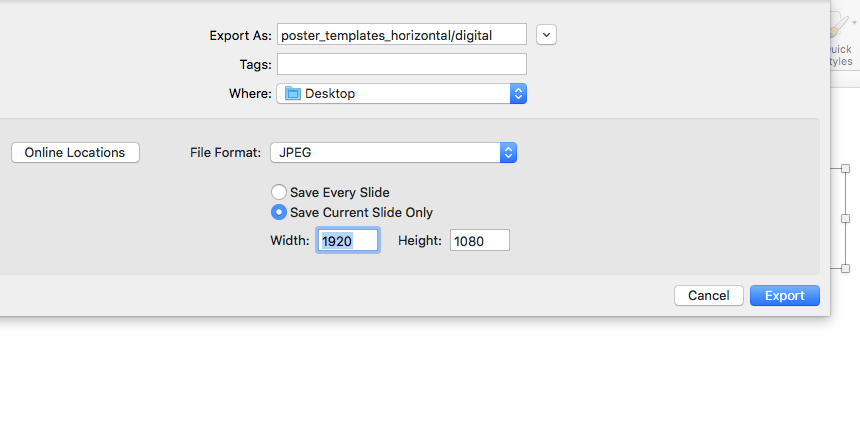 Academic Department 
invites you to:
Compelling title of event
Lorem ipsum dolor sit amet, consectetur adipiscing elit. Nam magna dolor, fermentum eu tellus ut, dapibus pulvinar nibh. Etiam nisl nisl, ultricies nec vehicula eget, aliquet sed elit. Cras non dolor metus. Quisque commodo nisi sit amet dolor faucibus lobortis.
Date ●Time ● Location
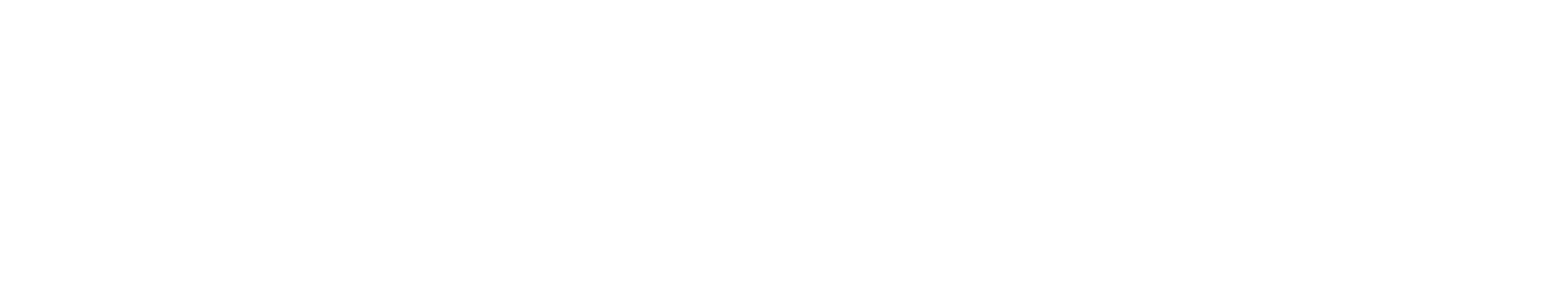 Compelling title of event
Place image here
Lorem ipsum dolor sit amet, consectetur adipiscing elit. Nam magna dolor, fermentum eu tellus ut, dapibus pulvinar nibh. 

Etiam nisl nisl, ultricies nec vehicula eget.
Date ●Time ● Location
Presented by Academic Department.
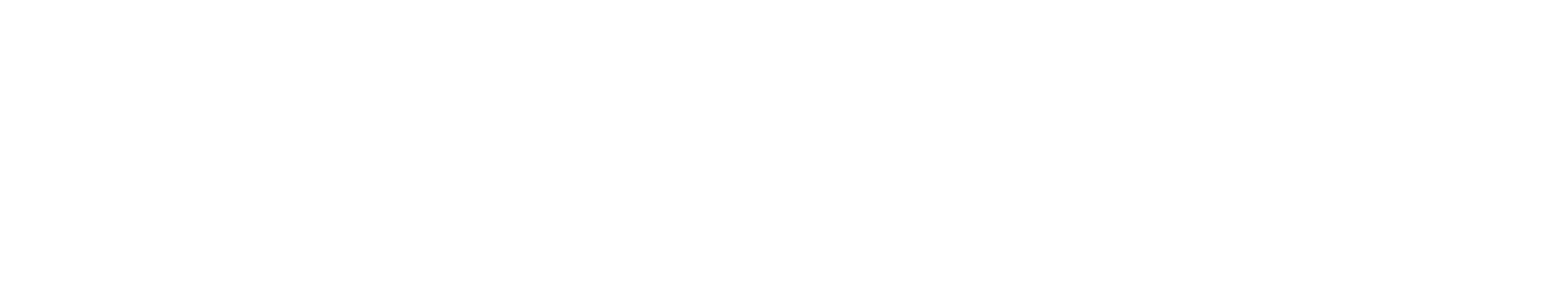 Academic Department 
invites you to:
Compelling title of event
Lorem ipsum dolor sit amet, consectetur adipiscing elit. Nam magna dolor, fermentum eu tellus ut, dapibus pulvinar nibh.
Date ●Time ● Location
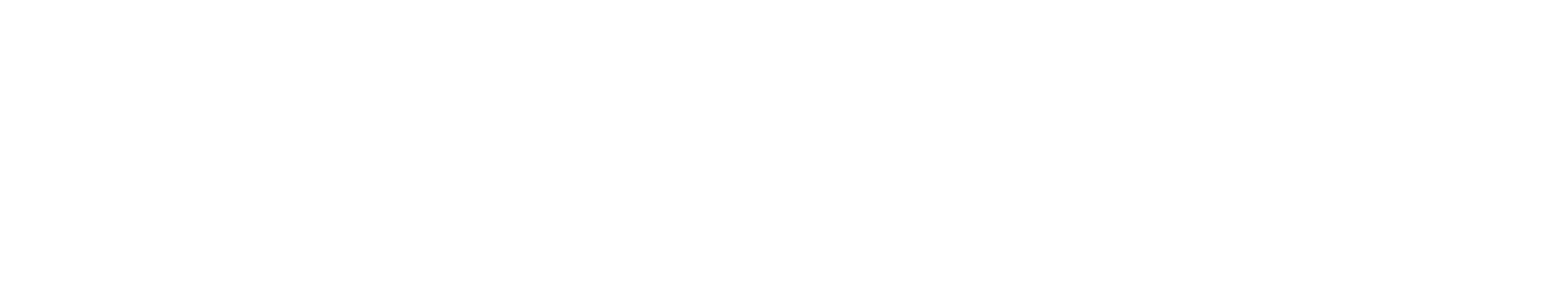 Place image here
Academic Department invites you to:
Compelling title of event
Lorem ipsum dolor sit amet, consectetur adipiscing elit. Nam magna dolor, fermentum eu tellus ut, dapibus pulvinar nibh.
Date ●Time ● Location
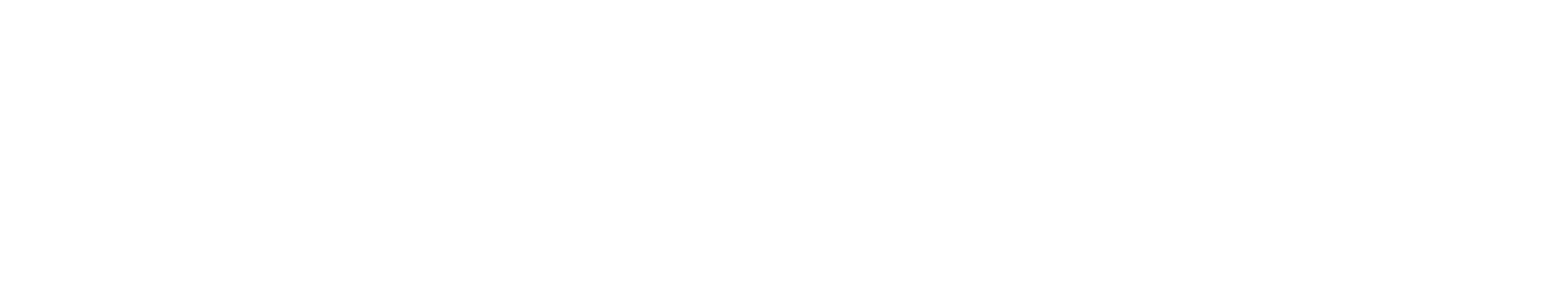 Compelling title of event
Place image here
Lorem ipsum dolor sit amet, consectetur adipiscing elit. Nam magna dolor, fermentum eu tellus ut, dapibus pulvinar nibh. 

Etiam nisl nisl, ultricies nec vehicula eget.
Date ●Time ● Location
Presented by Academic Department.
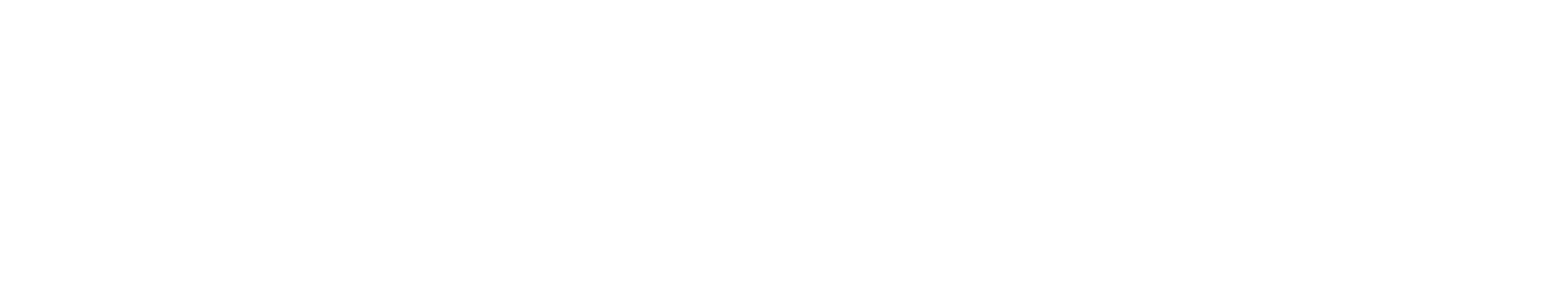 Compelling title of event
Lorem ipsum dolor sit amet, consectetur adipiscing elit. Nam magna dolor, fermentum eu tellus ut, dapibus pulvinar nibh. Etiam nisl nisl, ultricies nec vehicula eget, aliquet sed elit. Cras non dolor metus. 

Presented by Academic Department.
Date ●Time ● Location
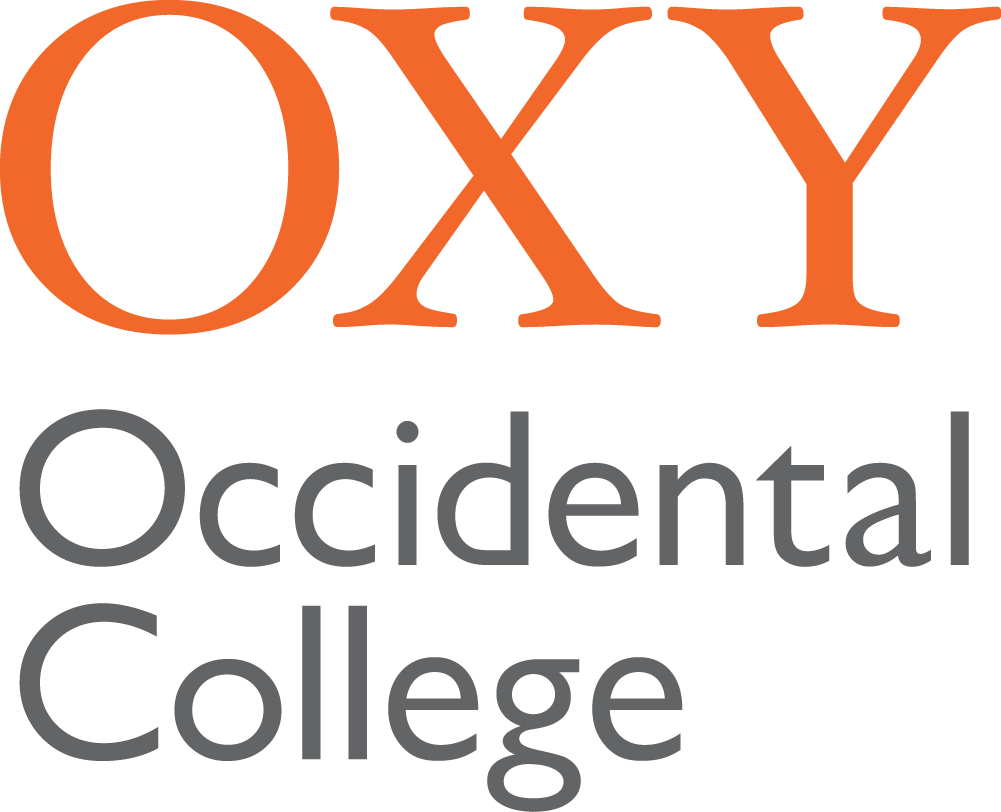 Compelling title of event
Lorem ipsum dolor sit amet, consectetur adipiscing elit. Nam magna dolor, fermentum eu tellus ut, dapibus pulvinar nibh. 

Etiam nisl nisl, ultricies nec vehicula eget.
Date ●Time ● Location
Presented by Academic Department.
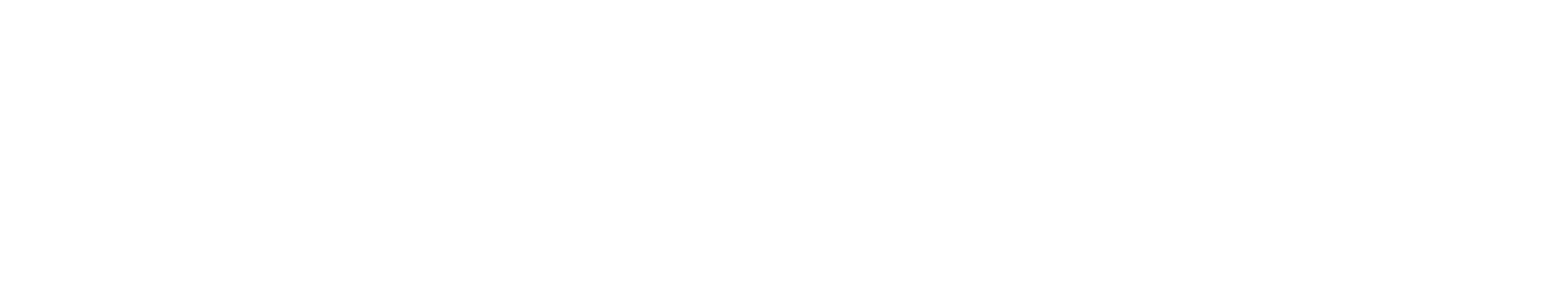 Academic Department presents:
Compelling title of event
Lorem ipsum dolor sit amet, consectetur adipiscing elit. Nam magna dolor, fermentum eu tellus ut, dapibus pulvinar nibh. Etiam nisl nisl, ultricies nec vehicula eget, aliquet sed elit. Cras non dolor metus. Quisque commodo nisi sit amet dolor faucibus lobortis.
Date ●Time ● Location
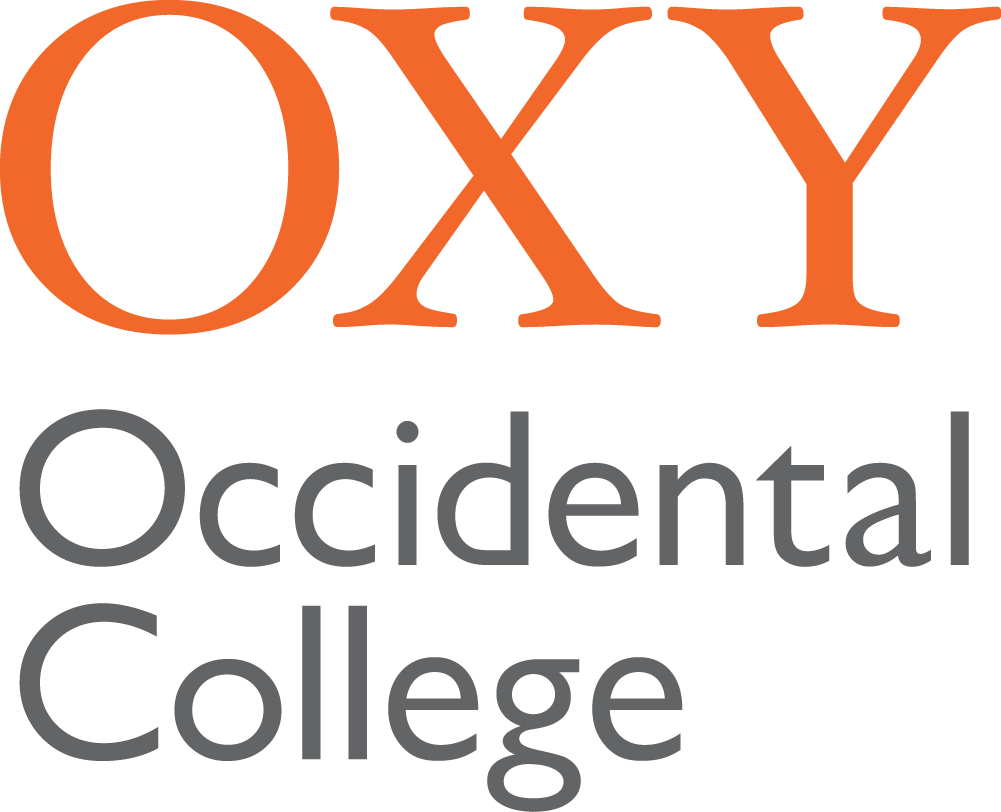 Place image here
Presented by Academic Department
Event Name
Lorem ipsum dolor sit amet, consectetur adipiscing elit. Nam magna dolor, fermentum eu tellus ut, dapibus pulvinar nibh. 

Etiam nisl nisl, ultricies nec vehicula eget.
Date, Time 
Location
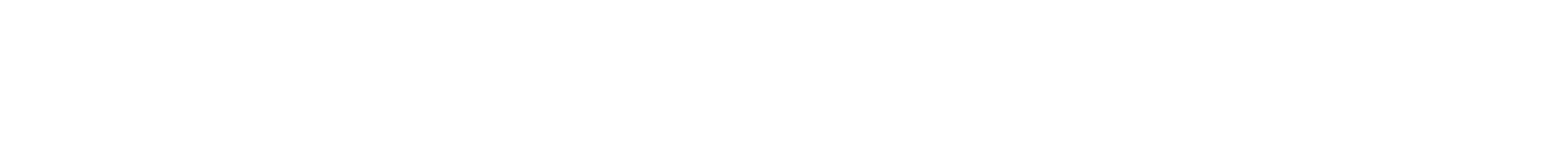 Event Name
Lorem ipsum dolor sit amet, consectetur adipiscing elit. Nam magna dolor, fermentum eu tellus ut, dapibus pulvinar nibh. 

Etiam nisl nisl, ultricies nec vehicula eget.
Date ●Time ● Location
Presented by Academic Department.
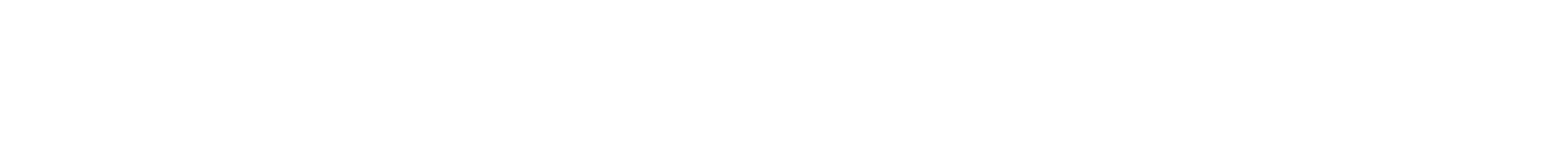 Presented by Academic Department
Event Name
Place image here
Lorem ipsum dolor sit amet, consectetur adipiscing elit. Nam magna dolor, fermentum eu tellus ut, dapibus pulvinar nibh.
Date ●Time ● Location
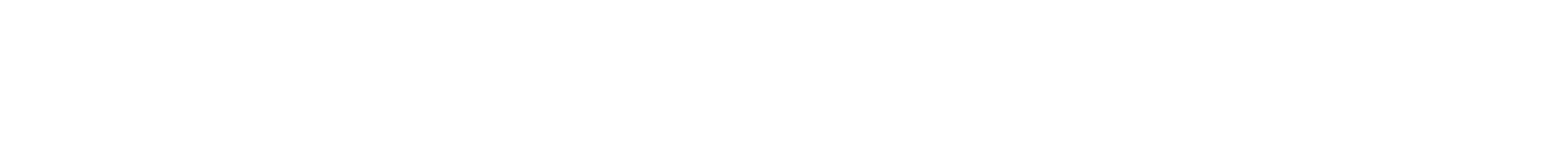 Event Name
Lorem ipsum dolor sit amet, consectetur adipiscing elit. Nam magna dolor, fermentum eu tellus ut, dapibus pulvinar nibh. 

Etiam nisl nisl, ultricies nec vehicula eget.
Date ●Time ● Location
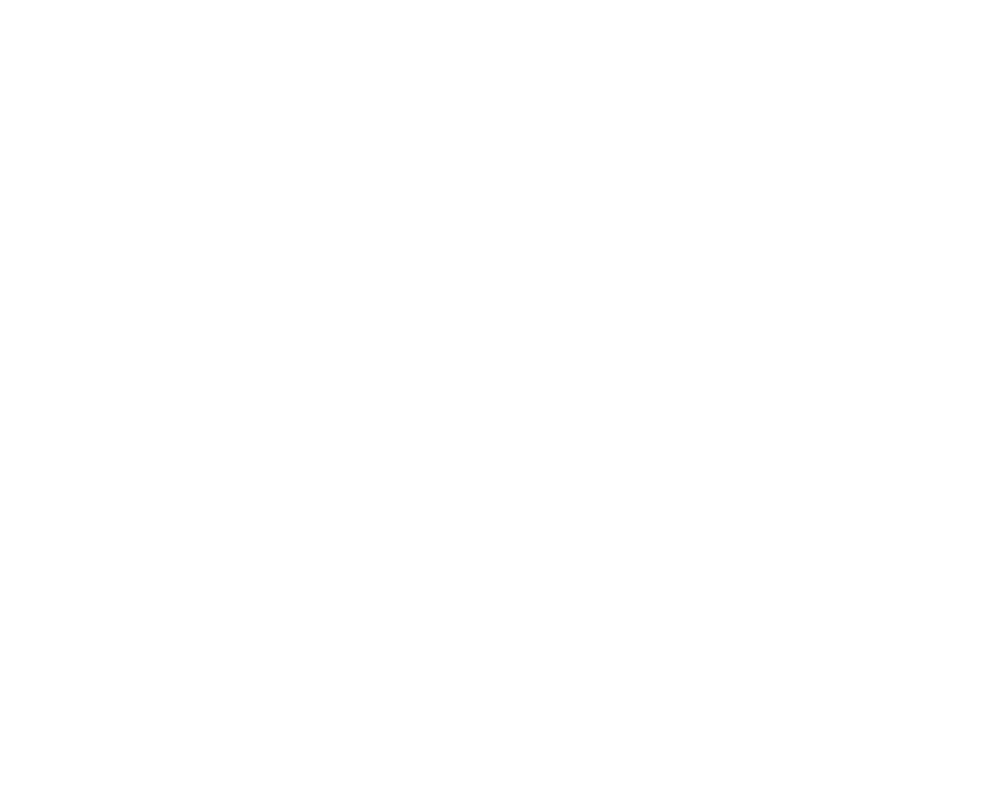 Presented by Academic Department.
Event Name
Lorem ipsum dolor sit amet, consectetur adipiscing elit. Nam magna dolor, fermentum eu tellus ut, dapibus pulvinar nibh. 

Etiam nisl nisl, ultricies nec vehicula eget.
Date ●Time ● Location
Presented by Academic Department.
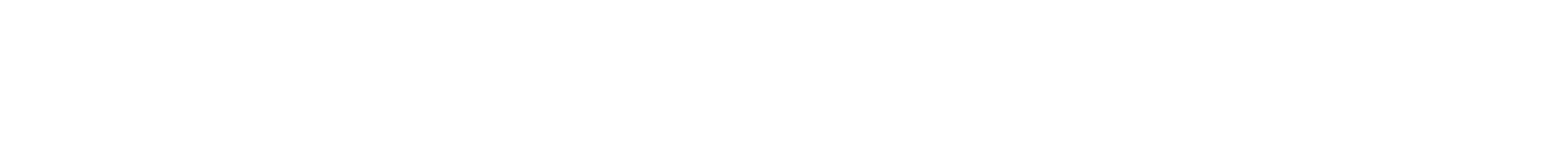 Presented by Academic Department
Event Name
Place image here
Lorem ipsum dolor sit amet, consectetur adipiscing elit. Nam magna dolor, fermentum eu tellus ut, dapibus pulvinar nibh.
Date ● Time ● Location
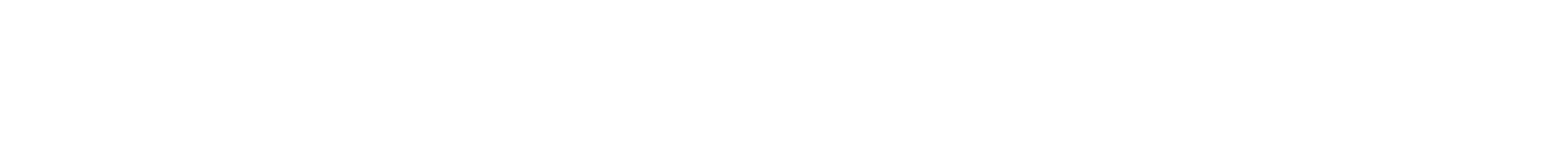 Place image here
Presented by Academic Department
Event Name
Lorem ipsum dolor sit amet, consectetur adipiscing elit. Nam magna dolor, fermentum eu tellus ut, dapibus pulvinar nibh. 

Etiam nisl nisl, ultricies nec vehicula eget.
Date, Time 
Location
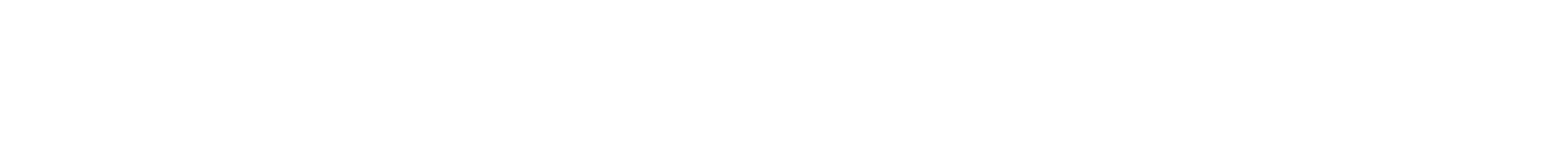